Building on GM’s Devolution Integration Experience
Creating the GM Integrated Care System (ICS)
GM Journey so far
The greater MANCHESTER journey so far
In 2016, Greater Manchester took control of its health and social care system.
At the same time we launched our five-year plan to improve health and social care, called Taking Charge 
Since 2016 we have evolved the way we work to deliver the maximum benefit for our population
We have always worked with wider partners:
Click on image to view plan
The GM and national journeys
Our GM journey
The national journey
Since 2015 and the publication of the Five Year Forward View, the NHS national direction of travel for has been very similar to GM; and in some cases shaped by the changes happening here.
Our devolution deal in 2015 gave us greater freedom and flexibility over the £6.4bn spent on our health and care services.
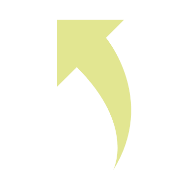 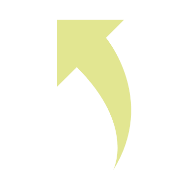 Delivery of our five year strategic plan, Taking Charge of our Health and Social Care, has seen us evolve the way we work together to move toward an approach which allows us to deliver the maximum benefit for our population.
What followed was the creation of (non statutory) Sustainability and Transformation Partnerships (STPs) and then Integrated Care Systems (ICSs) across the country.
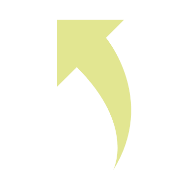 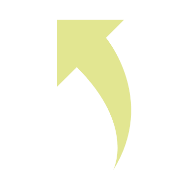 In Autumn 2020, we began a review of our future direction in advance of, but also in anticipation of, the White Paper. The outcome of this was the agreement of a series of shared views on our direction of travel.
In 2019 the NHS Long Term Plan confirmed ICSs would become statutory bodies, and in Autumn 2020 NHSE consulted widely on the plans.
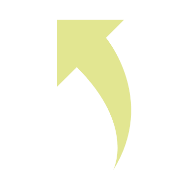 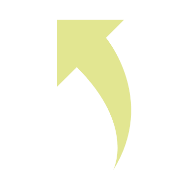 In February 2021 the government published a white paper ‘Integration and innovation: working together to improve health and social care for all’, setting out a number of legislative proposals for a Health and Care Bill.
This review will be used to develop a refreshed GM model for health and care which builds on our experience and progress and incorporates the proposals within the White Paper.
GM Journey so far
The greater MANCHESTER journey so far
System leadership and governance spanning the NHS, Local Government, the Mayor & Combined Authority and the VCSE. 
A shared ambition understood and owned across the system;
Integrated health & care provision in each locality including neighbourhood teams aligned to the PCNs and GM Public Service Model;
Integrated commissioning arrangements across localities bringing resources together to support joined up care; 
Collaboration through the Joint Commissioning Board for GM system level commissioning;
Provider Collaboration through the Provider Federation and Primary Care Board
Population Health System Working – Towards a Marmot City Region;
Commitment through the GM Mayor and Combined Authority to a ‘health in all policy’ approach to secure health benefit;
Consolidated model for discovery, innovation and spread through Health Innovation Manchester.


This all provided a strong foundation for system working  in response to COVID-19.
WHITE PAPER
White paper aims
Click on image to view document
CONFIRMED Objectives & Priorities
We have reaffirmed our original objectives set out in Taking Charge and the MoU. In doing so we have identified 4 main priorities
The GMHSC Partnership review reaffirmed our original objectives which we are guided by.

To improve the health and wellbeing of all the residents of Greater Manchester (GM).
to use social value to tackle the inequalities around us and create lasting benefits for the people of GM, improve the local economy, whilst positively contributing (or at least minimising damage) to the environment;
To close the health inequalities gap within GM and between GM and the rest of the UK faster;
To deliver effective & efficient integrated health and social care across GM;
To continue to redress the balance of care to move it closer to home where possible;
To strengthen the focus on wellbeing, including greater focus on prevention and population health;
To ensure equality, diversity and inclusion are reflected in our leadership and guide our priorities and all areas of our work
To harness the breakthrough opportunities of digital technology for enhancing existing services and crafting novel services to give better outcomes to citizens and improved value for money;
To secure clinical & financial sustainability across the whole of the health and social care landscape;
To contribute to growth and connect people to growth and maximise impact from health innovation and digital;
To further develop our partnership between the NHS, local government, universities and science and knowledge industries for the benefit of the population.
1. Tackling inequalities and transforming population health
2. Guaranteeing Constitutional Standards and eliminating unwarranted variation in care
3. Connect health, social care, academia and industry to discover, develop and deploy innovation at pace and scale
4. Achieve comprehensive system Sustainability across health and social care for the long term.
GM Journey so far
A GREATER MANCHESTER APPROACH TO IMPLEMENTATION
Change is done with, not to, people. 
We adopt an asset-based approach that recognises and builds on what individuals, families and our communities can achieve rather than focusing on what they lack.
We encourage behaviour change in our communities that builds independence and supports residents to be in control. 
A place-based approach redefines services and puts people, families and communities at their heart
Improving health requires action on the social determinants alongside the delivery of clinical care. 
Bringing those contributions together in neighbourhoods with proactive primary care supported through PCNs 
Collaborating at scale across Greater Manchester to deliver consistent standards of care. 
We expect to be a place which innovates and connecting our Universities, healthcare providers and industry base, through Health Innovation Manchester (HInM) to deliver at pace.
Our entire system understands its contribution to local economic potential and the role individual organisations can make to growth and an inclusive economy.
Developing the GM model
CONFIRMING The features of the gm model
The future direction review also concluded that we would need to confirm the detail of the main features of the GM model:

The ‘Locality Construct’ - the model for place based working in the ten localities

The ‘GM Construct’ - the development of the GM Partnership 

The development of Provider Collaboratives at both locality and GM levels 

The priorities and potential for Population Health and Health Inequalities 

The priorities and potential for Health Innovation 

The ability to live within our means and secure the long term financial sustainability of GM
Developing the GM model
CONFIRMING The features of the gm model
Timing
timing
The legislative timeline anticipates that the new arrangements will be in place by April 2022, so the transition period to achieve the changes is short: